CS 111: Introduction to Computer Science
Dr. Steve Richardson
Prayer/thought
Wherefore, verily I say unto you that all things unto me are spiritual, and not at any time have I given unto you a law which was temporal;
(Doctrine and Covenants 29:34)
Who is Dr. Richardson?
Brazil South Mission RM
BS in CS/Linguistics/Portuguese – BYU
MA in Linguistics/CS – BYU
PhD in CS/Computational Linguistics emphasis – CUNY (while at IBM and Microsoft Research)
Worked on BYU Machine Translation project as student researcher in the late 1970’s!
IBM: 11 years, incl. 5 years at TJ Watson Research Center in NLP group – parsers, grammar checkers, and Machine Translation
Microsoft Research: 17 years – parsers, first Word grammar checkers, partner researcher & manager of Machine Translation group that created the Microsoft Translator
Brazil São Paulo South Mission President: 3 yrs
Teaching UVU institute class for RM’s for the past 11+ years
Manager of Translation Systems and Machine Translation at the Church: 10 years
Former President and current Councilor of Association for Machine Translation in the Americas
Joined CS Department in Nov. 2021 – CS111, CS479, CS601R, & MATRIX Lab
Involved with Machine Translation for 50 years - it is my passion!
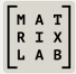 MATRIX LabMAchine Translation Research and Interlingual eXperimentation
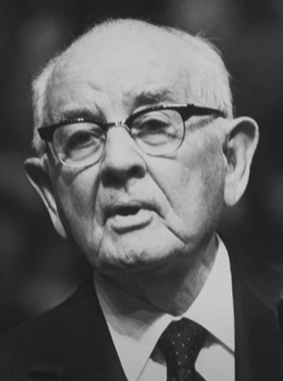 “I believe that the Lord is anxious to put into our hands inventions of which we laymen 
have hardly had a glimpse… We look forward to developments in your computer-assisted translation projects <at BYU>…”  - President Spencer W. Kimball (BYU Second Century Address, 1975) 1975)
We work on cool Machine Translation (MT) research projects, such as:
Massively Multilingual MT - translate between any two of 100’s of languages with one neural model
Speech to Speech MT – enable real-time interpretation, automatic video dubbing, etc.
Multimodal MT – use images to provide visual context to translate ambiguous language
Low-Resource MT – translate underserved languages that have minimal training data
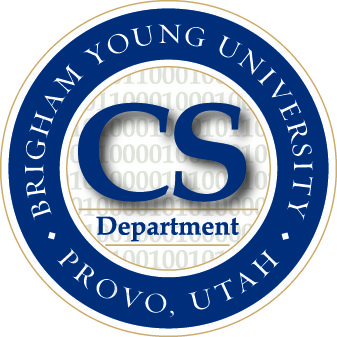 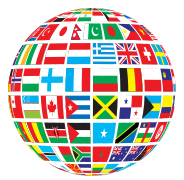 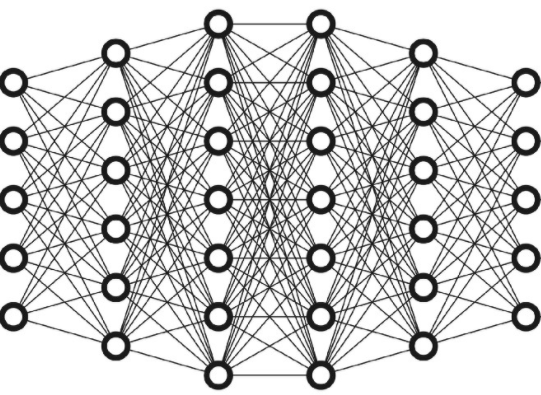 Hola
Bonjour
你好
Hello
Machine
Translation
Computer 
Science
Language
Translation
Who is Dr. Richardson?
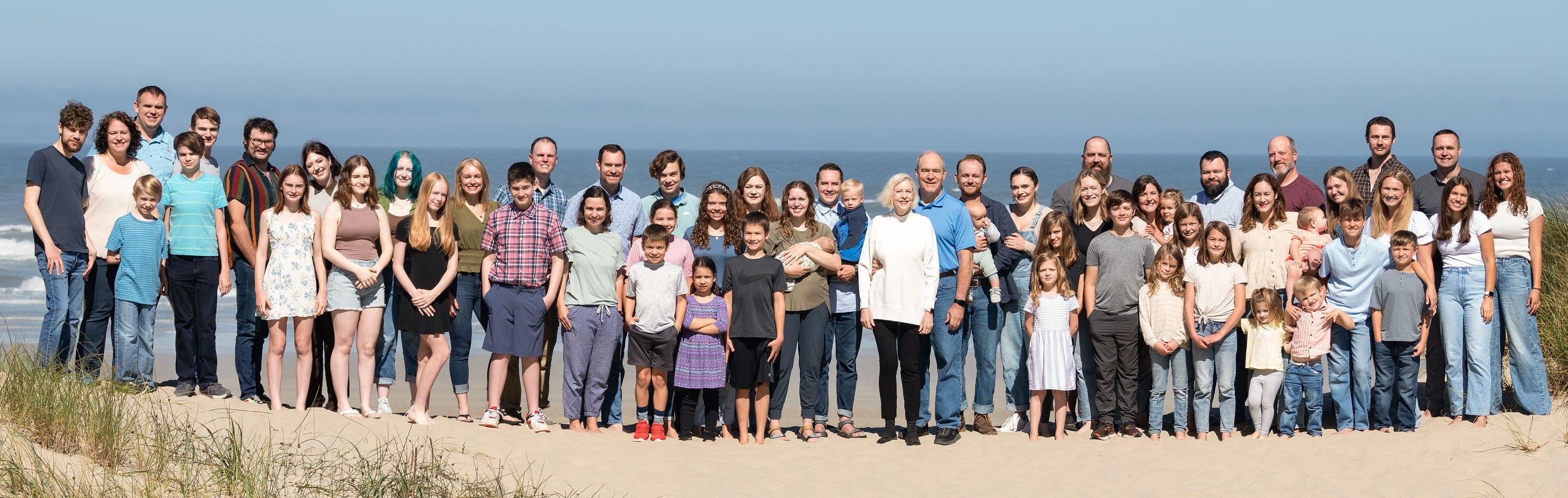 Family: 12 Children, 33 Grandchildren
Church: Stake Patriarch, Temple Sealer
Hobbies: Racquetball (I have my own court!), Biking, Jeeping
Contacting Dr. Richardson
Office – 3372 TMCB – feel free to drop in anytime I’m there.
E-mail – srichardson@byu.edu – This is the best way to reach me.
I'm on the class Discord
Office Hours  
2:00pm-4:00pm Tuesdays and Thursdays
Or email me to set up another time!
How will we incorporate spiritual principles into this class?
We will start class with prayer and brief spiritual thoughts
I have emailed you all these links to sign-up sheets:
Section 003, 9:30am sign-up sheet
Section 004, 11:00am sign-up sheet
This is optional, of course, but please sign up if you are willing!
You are encouraged to pray when you need help and understanding
We will have brief discussions about devotionals on the following day
I am completely open to discuss any gospel questions you may have 
I hope you will come to see computer science and other technologies as God-given tools to build the kingdom God and to spread the gospel
I am also happy to talk with you about any other topics you may want to discuss, e.g., careers, fitting in at BYU, transition home after a mission, and anything else!
Questions?